冀教版小学数学五年级
等式的性质
WWW.PPT818.COM
教学目标
1.在观察实验过程图、讨论交流、列式表示、归纳总结等数学活动中，经历探索等式的性质的过程。
2.了解等式的性质，能用语言描述等式的性质，能应用等式的性质改变等式的形态。
3.积极参加数学活动，在应用己有知识和经验探索新知识的过程中，获得成功的体验，树立学好数学的信心。
x克
10克
探究新知
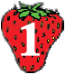 用天平做实验。
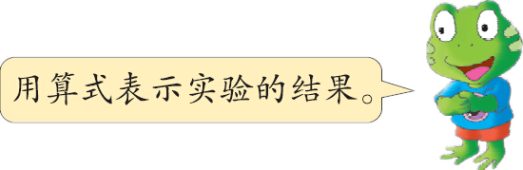 平衡了！
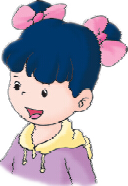 x克
10克
20克
20克
探究新知
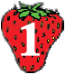 用天平做实验。
在左边放入20克。
平衡了！
左边重了。
在右边也放入20克。
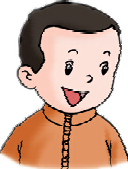 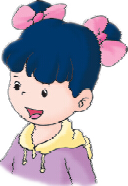 x克
10克
20克
20克
探究新知
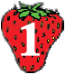 用天平做实验。
天平又平衡了。
从左边拿走20克。
在左边再放入100克。
从右边也拿走20克。
在右边也再放入100克。
你那边轻了。
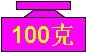 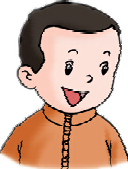 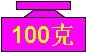 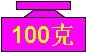 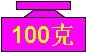 探究新知
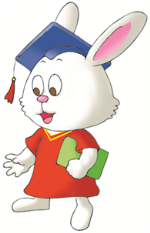 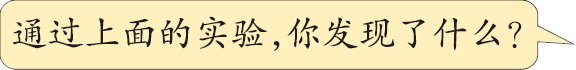 等式的两边同时加上或减去同一个数，等式仍然成立。
探究新知
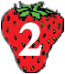 照下面的样子做实验，再写出等式。
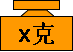 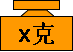 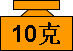 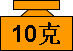 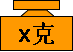 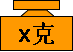 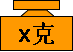 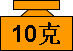 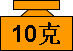 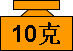 探究新知
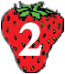 照下面的样子做实验，再写出等式。
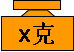 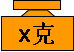 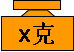 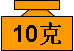 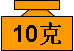 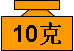 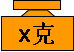 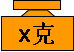 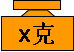 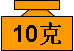 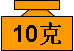 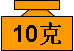 探究新知
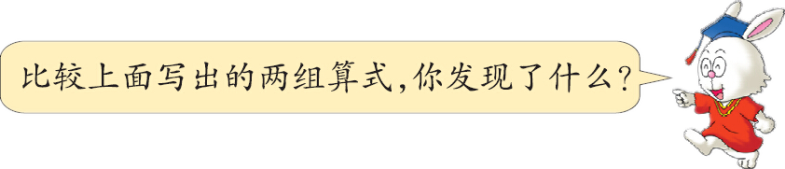 等式的两边同时乘或除以同一个数（除数不能为0），等式仍然成立。
巩固应用
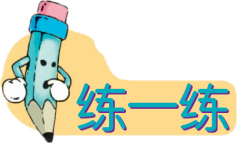 1. 应用等式的性质，在圈里填上合适的运算符号，在方框里填上合适的数。
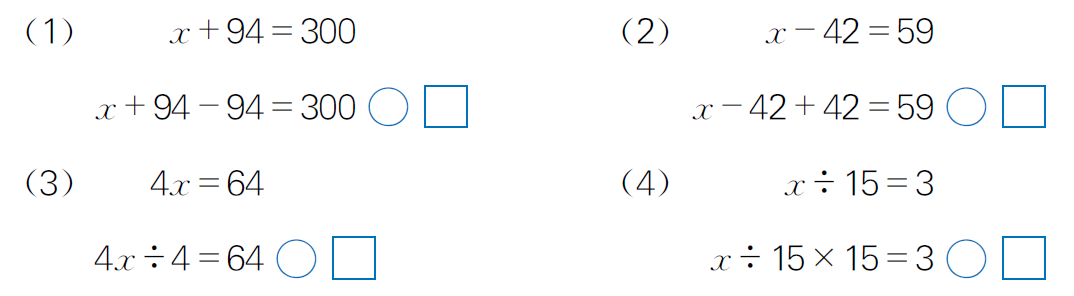 －
＋
94
42
÷
×
4
15
巩固应用
2. 看图列出方程，并在括号里填上适当的数。
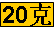 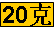 ＝
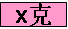 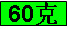 20＋x
80
60
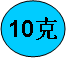 ＝
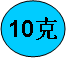 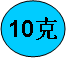 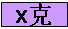 2x
30
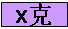 15